Roadblocks  toMental Health Wellness

Counseling and Mental Health
[Speaker Notes: What does wellness mean? Wellness is the quality or state of being healthy. Do we all experience wellness in our lives? What about our family and friends? Mental disorders are common in the United States and internationally. An estimated 26.2 percent of Americans ages 18 and older — about one in four adults — suffer from a diagnosable mental disorder in a given year. In addition, mental disorders are the leading cause of disability in the United States and Canada. Many people suffer from more than one mental disorder at a given time. Nearly half (45 percent) of those with any mental disorder meet criteria for two or more disorders, with severity strongly related to comorbidity.  Eighty to ninety percent of mental disorders are treatable using medication and therapy. However, many people go undiagnosed and untreated for various reasons. We are going to learn about the roadblocks which prevent the diagnosing and treatment of mental disorders.]
What is a Mental Health Disorder?
[Speaker Notes: A mental health disorder can also be called a mental disease. We are going to discuss mental diseases briefly because later in the lesson you will be conducting extensive research on a mental disorder. In this lesson you are going to learn about the different types of mental health disorders, roadblocks to mental health wellness and resources available to help individuals.

What are some mental health disorders?]
Mental Health Disorders
Mood disorders:
Major depressive disorder
Dysthymic disorder
Bipolar disorder
Suicide
Schizophrenia
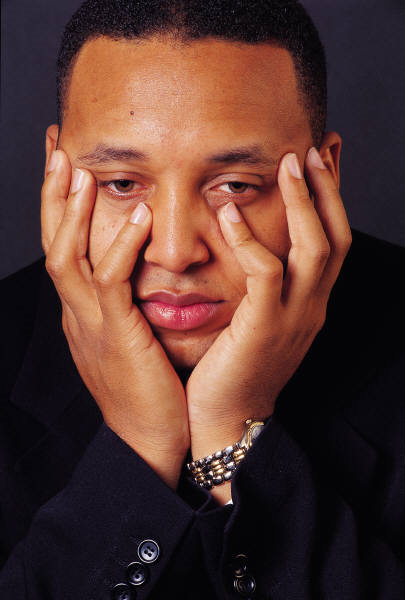 [Speaker Notes: Mood changes that reflect normal ups and downs in daily life are experienced by everyone. However, mood changes that seem inappropriate or inconsistent with a situation could indicate a mood disorder.

Depressive DisordersMajor depression exists/is diagnosed when five or more of the following nine symptoms occur with at least one of the symptoms being one of the first two on the list:
persistent depressed mood for most of the day, nearly every day
loss or diminished interest or pleasure in all, or almost all, activities
significant weight loss or gain due to changes in appetite
sleeping more or less than normal
speeding up or slowing down of physical and emotional reactions
fatigue or loss of energy
feelings of worthlessness or unfounded guilt
reduced ability to concentrate or make meaningful decisions
recurrent thoughts of death or suicide

Suicide is the leading cause of death among young people in all countries of the world.

There are two general types of psychotic disorders: schizophrenic disorders and delusional disorders. To understand these disorders, a person must know the difference between delusion and hallucination. A delusion is a fixed, false belief usually based on a misinterpretation of a fact and tends to center on themes of persecution, grandeur, sex or religion. A hallucination is a false sensory perception such as hearing and seeing things that are not really happening.

Symptoms of schizophrenia include:
thought disorder
spoken thoughts that are unrealistic and irrational
neologisms (the creation of new words)
blunting (coldness of emotion)
withdrawal
regression
delusions
hallucinations]
Mental Health Disorders
Anxiety disorders:
Panic disorder
Obsessive-compulsive disorder
Post-traumatic stress disorder
Generalized anxiety disorder
Phobias
[Speaker Notes: Anxiety is a feeling that arises from an ambiguous, unspecific cause which is disproportionate to danger. It differs from fear which is an uneasy feeling from a known cause, or a feeling that arises from a concrete, real danger. Anxiety disorders generally develop during adolescence and/or early childhood. Women are two to three times more likely to be affected than men.

Anxiety disorders include panic disorder, obsessive-compulsive disorder, post-traumatic stress disorder, generalized anxiety disorder and phobias (social phobia, agoraphobia, and specific phobia).

Physiological responses to anxiety can include:
rapid heart beat
elevated blood pressure
increased perspiration
shortness of breath
upset stomach or “butterflies” in stomach
trembling (first in the lips, then extremities)
dizziness

Do you have a phobia?]
Mental Health Disorders
Eating disorders:
Anorexia nervosa
Bulimia nervosa
Binge-eating disorder
Attention deficit hyperactivity disorder (ADHD)
Autism
[Speaker Notes: Eating disorders have been identified and recorded since the 1600’s but have been made prevalent in recent years by young people. An eating disorder is a persistent interference of one’s ability to ingest food and derive nutrition from that food due to emotional issues that last for three or more months.
 
The three main types of eating disorders are anorexia nervosa, bulimia nervosa and binge-eating disorder.

1. Anorexia Nervosa
Anorexia nervosa is a life-threatening disorder characterized by self-starvation and a poor body image. This disorder strikes young people primarily between the ages of 12 and 20 but has been found as early as nine years old and can continue past 20. Those with anorexia nervosa usually weigh less than 85% of what is considered normal weight by height and age standards.

2. Bulimia NervosaBulimia nervosa is characterized by binge eating then purging. Binge eating is the intake of large amounts of food, a greater amount than another person would eat in the same time frame. Purging is self-induced vomiting, use of laxatives, enemas, emetics and diuretics as a means to control weight gain. With bulimia nervosa there is a feeling of being out of control after and during eating. After the binge, there are repeated episodes of purging. Bulimic episodes occur over a period of three months or longer and will happen at least twice each week during that time. A bulimic person is highly influenced by body shape and weight but does not meet criteria for anorexia nervosa.

3. Binge Eating DisorderBinge eating disorder is very similar to bulimia nervosa in that a person eats large amounts of food, but there is no purging. There are wide variations in the weight gain and loss cycles and depression.

ADHD, one of the most common mental disorders in children and adolescents, also affects an estimated 4.1 percent of adults, ages 18-44, in a given year.

Autism is a mental condition, present from early childhood, characterized by difficulty in communicating and forming relationships with other people and in using language and abstract concepts. According to the World Health Organization (WHO) one child in 160 has an autism spectrum disorder (ASD). Worldwide, people with ASDs are often subject to stigma, discrimination and human rights violation, including unjust deprivation of health and education services.]
Mental Health Disorders
Personality disorders:
Antisocial personality disorder
Avoidant personality disorder
Borderline personality disorder
Histrionic personality disorder
Narcissistic personality disorder
[Speaker Notes: A personality disorder is an enduring pattern of maladaptive behavior. Features of these disorders usually become recognizable during adolescence or early adult life. Personality disorders should not be confused with personality traits. A personality trait is an individual quality that makes one person different from another but does not constitute abnormal or dysfunctional behavior and never reaches the threshold of personality disorder.

Antisocial Personality Disorder – Disregard for and violation of rights of others
unlawful behavior despite potential for arrest
deceitfulness (repeated lying, use of aliases, conning for personal profit or pleasure)
repeated physical fights or assaults

Avoidant Personality Disorder – Demonstrates pattern of social inhibition, feelings of inadequacy and/or hypersensitivity to negative situations
avoids interpersonal activities (occupational and social)
unwilling to get involved unless certain of being liked
shows restraint within intimate relationships (fear of ridicule)

Borderline Personality Disorder – Demonstrates unpredictability of self-image in relationships and emotions
frantic efforts to avoid real or imagined abandonment
pattern of intense and unstable interpersonal relationships (idealization and devaluation)
impulsivity that is potentially self-damaging (spending, sex, substance abuse, reckless driving, binge eating)

Histrionic Personality Disorder – Excessive emotions and attention-seeking behavior
always wants to be center of attention
inappropriate sexually seductive or provocative behavior
rapidly shifting and shallow expression of emotions

Narcissistic Personality Disorder – Attitude that the world exists to meet his/her needs
sense of self-importance (exaggerates achievements and talents)
preoccupied with fantasies of unlimited success, power, beauty or ideal love
believes he/she is “special”
has sense of entitlement]
Somatoform Disorders
Types of somatoform disorders:
Body dysmorphic disorder
Conversion disorder
Hypochondriasis (Hypochondria)
Pain disorder
Somatization disorder
[Speaker Notes: Somatization is derived from the Greek word meaning ”body.” People that experience somatoform disorders have inexplicable physical symptoms and sometimes suffer from psychological problems. People with this disorder are not faking their illness or pain, which is called malingering; they honestly feel pain or other systems. The two most common types of somatoform disorders are conversion disorder and hypochondriasis.

Types of Somatoform Disorders
1. Body Dysmorphic DisorderBody dysmorphic disorder is a condition in which a normal-appearing person is preoccupied with imagined or minor physical defects. The person has a pervasive feeling of ugliness and that some part(s) of his or her body are inferior. These people may appear shy, narcissistic or obsessive and will seek plastic surgery as the cure.

2. Conversion DisorderConversion disorder is a condition in which a person experiences a change in or loss of the physical functioning of a major part of the body, and there is no medical explanation for the change or loss. For example, they may suddenly develop the inability to move their right arm or leg, or they may suddenly lose their sight or hearing function. This condition is further complicated by the person showing little concern over the loss. This disorder is sometimes precipitated by severe trauma or stress. The disorder will usually end as suddenly as it appears.

3. Hypochondriasis (Hypochondria)Hypochondriasis is a condition in which a person has an unrealistic preoccupation with fears of having a serious disease or chronic belief they have a serious illness. These people become absorbed by minor or imagined physical systems and sensations such as their heartbeat or breathing and are convinced they are sick. They will visit doctor after doctor until they find one that will find the cause of their illness.

4. Pain DisorderPain disorder is a condition in which a person is experiencing pain for which there is no medical cause and which lasts for a period of over six months. The condition can result in the person missing work or school, frequent medication use, relationship problems, work disability, depression, social isolation and even suicide.

5. Somatization DisorderSomatization disorder is a condition that usually manifests in a person before the age of 30. The person will have a history of indefinite symptoms for a specific body part/system and will see multiple physicians. The most common body systems are gastrointestinal, sexual/reproductive and neurological. The person may also be experiencing pain which cannot be explained.]
Dissociative Disorders
Types of dissociative disorders:
Dissociative amnesia
Dissociative fugue
Dissociative identity disorder (Multiple personality disorder)
Depersonalization disorder
[Speaker Notes: Dissociative Disorders involve the separation of components of the personality that are normally integrated. The dissociation or separation occurs as a way of avoiding stressful events, situations or feelings. These are rare disorders in which there is confusion or inability to recall who or where they are or how they got there. The onset of these disorders can be sudden or gradual and the condition can be transient or chronic.

Types of Dissociative Disorders include:
Dissociative Amnesia 
inability to recall important personal information 
repressed information usually of a stressful or traumatic nature (child abuse)
recovery of lost memories through the use of hypnosis, free association or thiopental (also known as Sodium Pentothal, which is a trademark of Abbott Laboratories) – controversy exists among health professionals as to validity of “recovered” memories

2. Dissociative Fugue
mental state that results in person suddenly and unexpectedly traveling to a new location and assuming a new identity
individual is unable to recall his/her former identify
generally fugue state spontaneously remits and rarely occurs
rare disorder that occurs mostly in men

3. Dissociative Identity Disorder (Multiple Personality Disorder)
individual manifests two or more distinct personalities (each usually identified by unique name)
different personalities alternate dominating and controlling the individual
individual exhibits varying degrees of amnesia for existence and mental well-being of “others”
90% of these patients have history of childhood physical and/or sexual abuse
symptoms often appear in adolescence and run a long, fluctuating course
treatment mainly consists of extended psychotherapy with aim of merging different personalities into a unified personality

4. Depersonalization Disorder
periods of feeling disconnected or detached from one’s body and thoughts
disorder may occur at times of traumatic events
twice as common in men
rarely occurs in people over 40 years
about 50% of cases become chronic]
Substance-Related Disorders
Major types of substance-related disorders:
Alcohol-related disorder
Amphetamine-related disorder
Cannabis-related disorder
Cocaine-related disorder
Hallucinogen-related disorder
[Speaker Notes: Diagnosis criteria for these disorders fall under two terms: substance abuse and substance dependence. For substance dependence to exist, a person must exhibit at least three symptoms simultaneously for at least one month during a 12-month period. Symptoms are:

increasing tolerance for the substance
withdrawal
larger amounts taken over longer periods
persistent desire or unsuccessful efforts to cut down or control substance
great deal of time spent to obtain, use or recover from the effects
important activities given up or reduced due to the substance
substance continued despite knowledge of persistent or recurrent physical or psychological problem likely to be caused by substance

Major Types of Substance-related Disorders

1. Alcohol-related Disorder
Symptoms are:
daily use
inability to cut down or stop
binges that last longer than two days
consuming as much as a fifth of liquor per day
amnesia occurring during intoxication (blackouts)
impaired social and/or occupational functioning 
disturbance that lasts longer than one month
Treatment includes Alcoholics Anonymous, Disulfiram or Antabuse therapy and inpatient and outpatient treatment programs

2. Amphetamine-related Disorder
Some of the main drugs included in this disorder category are: 
Amphetamines
dextroamphetamine sulfate (Dexedrine)
methamphetamine, also known as speed
methlphenidate, also known as diet pills
Amphetamines are:
used to stay awake, treat obesity, increase aggression and to decrease fatigue
able to produce a toxic psychosis
death from overdose is associated with high temperature, convulsions and cardiovascular shock

3. Cannabis-related Disorder
substances included in this category are marijuana, hashish and purified delta-9-tetrahydrocannabinol (THC)
adverse reactions tend to be dose-related and environmentally dependent
marijuana can cause euphoria and has a tendency to produce sedation
effects from marijuana last two to four hours if smoked and 5 to 12 hours when ingested
marijuana is known as a gateway drug as it can lead to the use of stronger, more dangerous substances
marijuana contains more tars than cigarettes, elevates the heart rate and blood pressure, and can make it more difficult to retain information

4. Cocaine-related Disorder
there can be delusions and hallucinations
cocaine is an alkaloid derived from the leaf of the Erythroxylon coca plant indigenous to Bolivia and Peru
use alternates from snorting, intravenous injection, and smoking and freebase form of cocaine
tolerance and physical dependency develop
produces toxic psychosis with visual, auditory and tactile hallucinations

5. Hallucinogen-related Disorder
substances included in this category are those related to 5-hydroxytryptamine such as lysergic acid diethylamine (LSD), dimethltryptamine (DMT) and mescaline
flashbacks can occur at unpredictable times for years]
Substance-Related Disorders
Major types of substance-related disorders:
Nicotine-related disorder
Opioid-related disorder
Phencyclidine-related disorder
Sedative-related disorder
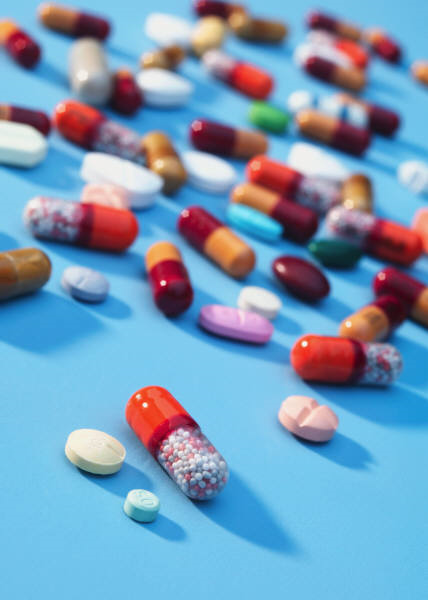 [Speaker Notes: Major Types of Substance-related Disorders

6. Nicotine substances-related Disorder
factor in the development of cardiovascular disease, cancer and severe forms of lung disease
nicotine withdrawal symptoms are depressed mood, irritability, frustration, anger, anxiety, restlessness, decrease heart rate, increased appetite and weight gain

7. Opioid-related Disorder
opioid substances include heroin, morphine, meperidine (Demerol) and methadone
medically supervised doses can mildly depress the action of the nerves, skeletal muscles and heart
slows heart rate, breathing and lowers blood pressure
higher doses can resemble alcoholic drunkenness, cause confusion, slurred speech and staggering
a person under the influence of opiods can find it difficult to think, concentrate, and work; can become irritable, angry and aggressive
emotional control is difficult
heroin is outlawed in the United States; it cannot be made, imported, or sold legally because of its highly addictive power

8. Phencyclidine-related Disorder
known as PCP, included are katamine (Ketalar) and TCP
can cause delirium

9. Sedative-related Disorder
the most commonly abused drugs in this category are Librium, Valium, Serax, Nebutal, Seconal, Luminal, Amytal, Placidyl, Dalamane, Doriden, Noludar, chloral hydrate, paraldehyde and methaqualone (Quaalude)
those with dependency experience an increasing need or withdrawal symptoms
the sedative subcategory are often thought to be safe as they are prescribed frequently by doctors, but overdoses can cause death]
Individuals Affected by Mental Illness
According to the World Health Organization (WHO), there are approximately four to five hundred million individuals affected by a mental illness.
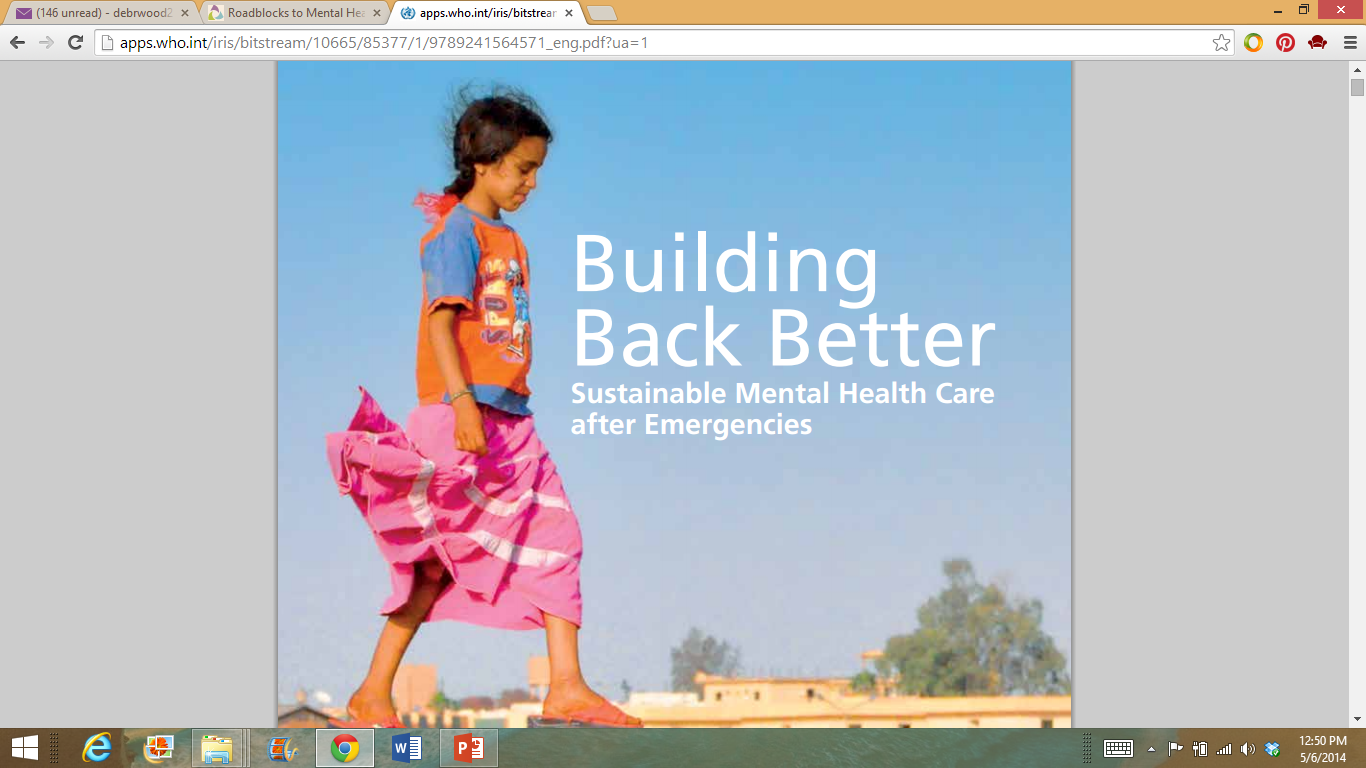 Click on Picture
[Speaker Notes: As you just learned, there are many mental health disorders. According to the World Health Organization (WHO), there are approximately four to five hundred million individuals affected by a mental illness.  Mental health disorders account for 15% of the total global burden of diseases. Many do not receive the care and treatment they deserve such as medicine and social and psychological interventions. Fifty percent of individuals in Europe do not receive any type of intervention. Individuals in other countries who experience emergency situations such as heavy fighting or natural disasters often face shortages of food, shelter, clothing and medical supplies. Most importantly, emergency situations can trigger or worsen mental health problems. WHO is dedicated to providing help to individuals who experience such diverse emergency situations. 

If I were to ask you by a show of hands how many of you know someone affected by a mental health disorder, probably everyone would raise their hands.  If so, is that individual(s) receiving the help he or she needs? What are some roadblocks that deter individuals from obtaining the help they need to combat a mental health illness?

Teacher note: You may opt to assign “Building Back Better” as an enrichment reading activity.

World Health Organization
Building Back Better: Sustainable Mental Health Care After Emergencies
http://www.who.int/mental_health/emergencies/building_back_better/en/]
Global Study Finds Mental Illness Widespread
[Speaker Notes: According to this survey, what country has the highest rate of mental illness?
The United States- 26.4%

Lowest rate?
Nigeria – 4.7%

What are the prevalent disorders?
Anxiety, mood disorders, impulse-control and substance abuse/dependence.

Were you surprised to learn that United States has the highest rate of mental illness? Why or why not?

Global Study Finds Mental Illness Widespread
Anxiety and depression are common and go untreated.
http://www.nbcnews.com/id/5111202/ns/health-mental_health/t/global-study-finds-mental-illness-widespread/#.U18z2PldXT8]
Roadblocks to Mental Illness
The National Institute of Mental Health says that one in four U.S. adults will suffer from a diagnosable mental illness per year.
One in 10 will have a mood disorder
Many will go untreated for many reasons
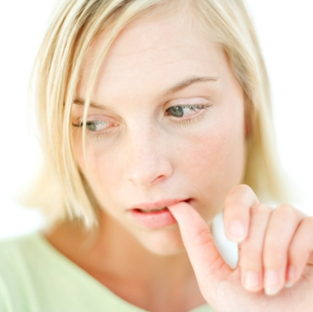 [Speaker Notes: Of those with a diagnosable mental disorder, fewer than half of adults and only one-third of children get the help they need.]
Individual Differences
Culture
Religion
Ethnic
Education
Physical
Income
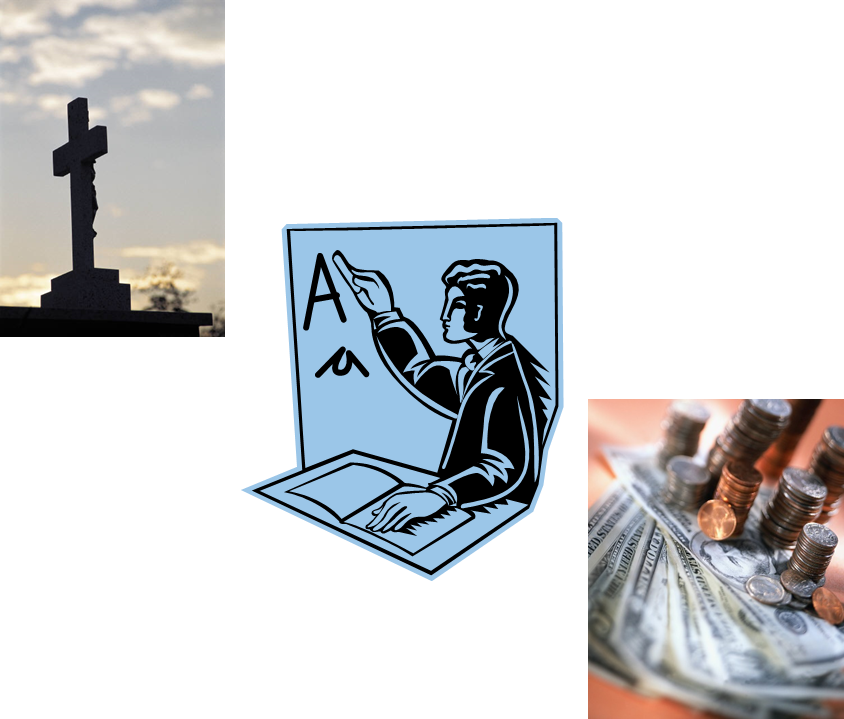 [Speaker Notes: There are differences in socioeconomic factors and experiences from those factors that assist in shaping one’s character, attitudes, lifestyle and ethics. Some of those socioeconomic factors are:

Culture differences – customs, body language, beliefs
Religious differences – Catholic, Jewish, Protestant, Agnostic, Buddhist or Muslim
Ethnic differences – language, skin color, body features
Education differences – levels of education, home school, private school or public school
Physical differences – tall, short, skinny, fat, disabilities or hair color
Income differences – within the United States, creates inequalities and is a factor in determining financial status

These factors can also prevent individuals from seeking the vital help they need. How?]
Fear and Embarrassment
People may be embarrassed to admit they have a problem and are hesitant to get help.
 They may be concerned that if “work” finds out, they could lose their job.
 People may fear or mistrust the treatment.
[Speaker Notes: Have a discussion about stigmas and how they could impact a person.]
Culture
Language barriers - People not speaking English very well may not know  where to go for help.
Biased - Some cultures and religions are against seeking mental health treatment. Some countries see mental illness as a weakness or something shameful.
[Speaker Notes: Teacher can have students research various cultures and their beliefs about mental illness.]
Dealing with Problem Situations and Behaviors
Aggressive behavior
Boundary violations
Noncompliance
Seclusion
Self-destructive behaviors
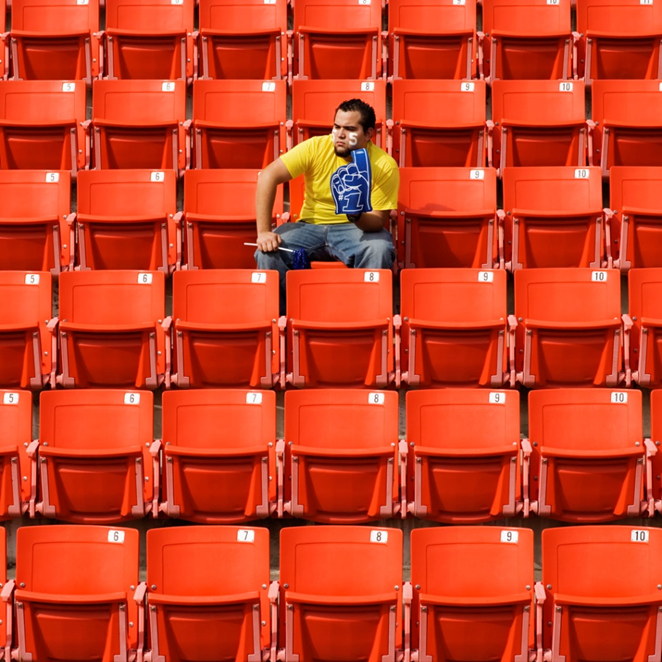 [Speaker Notes: Other factors which may deter the help an individual may or may not receive include:

Aggressive behavior
Groups most likely to have aggressive behavior: 
psychotic patients
patients with drug abuse disorders
patients with violent pasts

Signs of building agitation: 
pacing
clenching fists
heavy breathing

Boundary violations
Boundary violations occur when a mental health professional engages in a personal relationship with a patient by spending his or her free time with the patient, exchanging gifts and disclosing personal information. The health care worker needs to be aware of the outcomes and effects on patient recovery.

Noncompliance 
Noncompliance is a patient's failure to carry out a treatment plan. 
Reasons to include:
inability to afford medications or treatment
forgetting to take medications
believing he or she is okay when symptoms disappear with medication

Seclusion
Seclusion is placing a patient in a safe, constrained environment away from others. It protects an aggressive and belligerent patient, other patients and staff.  Psychotic patients sometimes need a decrease in sensory (sounds and sights) to provide them relief. Patient observation is important to ensure needs are met.

Self-destructive behaviors 
Self-destructive behaviors are deliberate acts to harm one’s own body, usually severely enough to cause tissue damage through actions such as cutting or burning skin and banging the head or limbs. Patients develop this behavior as a means to relieve tension.]
Living in Denial
It may be difficult for people with mental illnesses to recognize that they have a problem.  If they don’t   see themselves as being mentally unhealthy, they won’t seek out help.
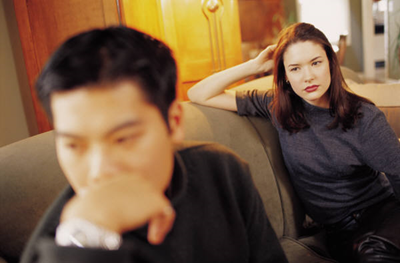 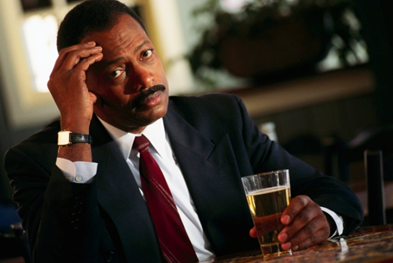 [Speaker Notes: Teacher can have a discussion about denial.]
Finances
Treatment can be expensive
Managed health care or Medicare/Medicaid may not cover the treatment
Rural areas may not have facilities where patients  can get help at reduced rates
[Speaker Notes: Many health care insurance plans cover mental health treatment. However, there are many people who have no health insurance and more than likely would not receive care.]
Wellness Recovery Actions
[Speaker Notes: What resources, agencies and institutions are available to assist an individual living with a mental health disorder?]
Treatment Modalities
Medication
Prescribed by psychiatrist
Monitored
Formulary should contain a range of psychiatric medications
Overall therapy program
Emergency services
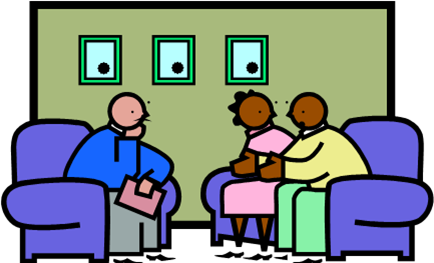 Special Units and Inpatient
Special housing for more intense treatment
Transfer to psychiatric hospital or facility
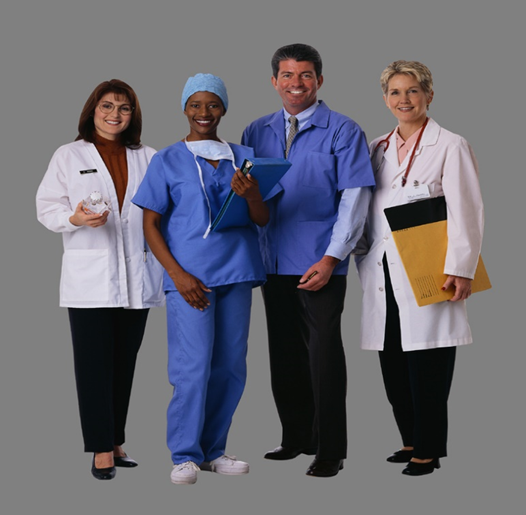 [Speaker Notes: Therapeutic Milieu Concept
milieu is a French word meaning trusted environment
an individual’s environment within a hospital or mental facility is designed to be socially therapeutic
patients are encouraged to set, enforce and follow their own rules
designed to help a person assume responsibility and function comfortably and with confidence
reinforces responsible and productive behavior
pulls individual back into reality]
Responding to a Mental Health Crisis
How to Recognize and Manage the Signs and Symptoms of Mental Illness
(click on link)
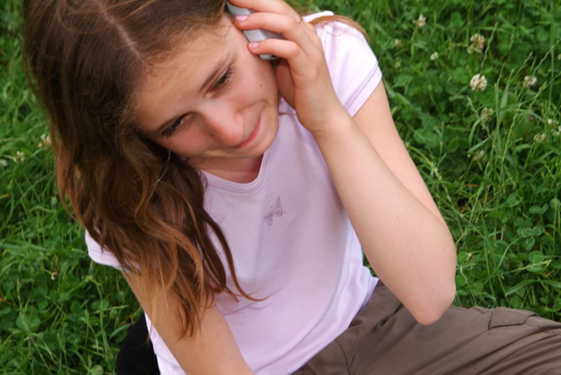 [Speaker Notes: Teacher note: The video is 8 minutes long. 

Responding to a Mental Health Crisis
A valuable teaching aid - for individuals, families, communities, law enforcement officials - to recognize and manage the signs and symptoms of mental illness. 
http://youtu.be/fflQf-T155o]
What Can Be Done?
Increase public awareness of illnesses and treatment.
Make treatments appropriate for age, gender, race and culture.
Ensure parity in the way services are provided. 
Provide culturally sensitive mental health care workers.
[Speaker Notes: Quality of life improves when a mental disorder is diagnosed early and treated appropriately.]
What Can Be Done?
Provide community–based approaches to  treatment.
Reduce financial barriers to treatment.
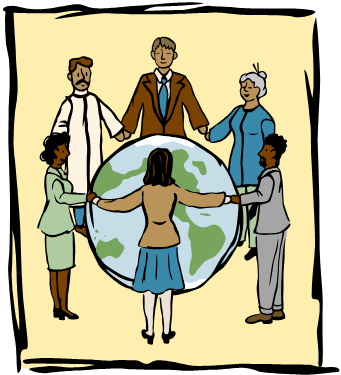 [Speaker Notes: Solicit other ideas for a solution from students.]
Wellness Recovery Action Planning
Mental Health Matters
(click on link)
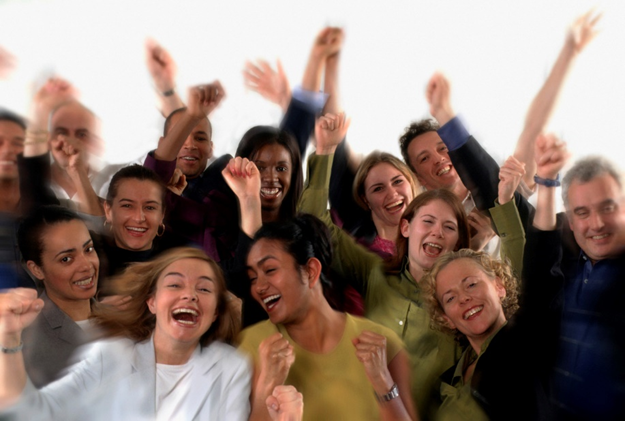 [Speaker Notes: Teacher note: The video is 28 minutes long. It is going to provide the students with skills and strategies to cope with mental health disorder issues. 

Mental Health Matters - Wellness Recovery Action Planning (WRAP)
Wellness Recovery Action Planning, or WRAP, is an evidence-based system that is used worldwide by people who are dealing with mental health and other kinds of wellness challenges. It is a unique form of mental health support in that it is peer-led and self-directed. 
http://youtu.be/LdZ4bmwY9G4]
Seven Ways to Overcome Your Mental Health Roadblocks
Overcoming Your Mental Health Roadblocks
(click on link)
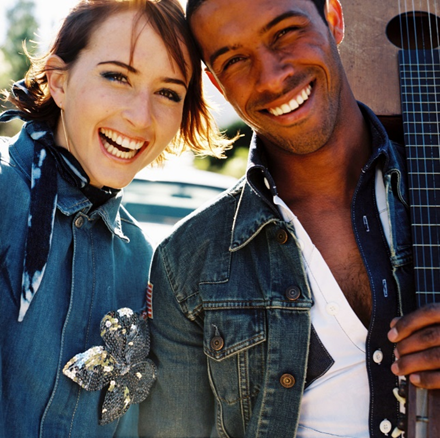 [Speaker Notes: Teacher note: You may opt to have the students take notes on this information because they will be completing an assignment which pertains to overcoming mental health roadblocks.

Health Central
Seven ways to overcome your mental health roadblocks.
http://www.healthcentral.com/schizophrenia/cf/slideshows/7-ways-to-overcome-your-mental-health-roadblocks#slide=1]
Questions?
References and Resources
Images:
Microsoft Clip Art: Used with permission from Microsoft.
Textbooks:
Barry, Patricia D., Mental health and mental illness. Seventh Edition, Lippincott, 2002. Print.
Kasschau, R.A. (2002). Understanding psychology. New York: Glencoe/McGraw-Hill School Publishing Co.
Websites:
Barriers to Mental Health TreatmentAccording to the National Institute of Mental Health, as many as one in four U.S. adults will suffer from a diagnosable mental disorder in a given year.http://www.ehow.com/health/mental-health/mental-illness-treatments/
References and Resources
Center for Mental Health Disparities | University of LouisvilleTeaches the importance of cultural awareness, knowledge and skill when interacting with racial and ethnic groups in the United States.www.mentalhealthdisparities.org
Global Study Finds Mental Illness WidespreadAnxiety and depression are common and go untreated.http://www.nbcnews.com/id/5111202/ns/health-mental_health/t/global-study-finds-mental-illness-widespread/#.U18z2PldXT8
Health CentralSeven ways to overcome your mental health roadblocks.http://www.healthcentral.com/schizophrenia/cf/slideshows/7-ways-to-overcome-your-mental-health-roadblocks#slide=1
National Institute of Mental HealthThe Numbers Count: Mental Disorders in America.http://www.nimh.nih.gov/health/publications/the-numbers-count-mental-disorders-in-america/index.shtml#Intro
References and Resources
Substance Abuse and Mental Health Services AdministrationUnderstanding Mental Illness.http://www.samhsa.gov/mentalhealth/understanding_mentalillness.aspx
World Health OrganizationBuilding Back Better: Sustainable Mental Health Care After Emergencieshttp://www.who.int/mental_health/emergencies/building_back_better/en
Technology:
TED talk-Vikram Patel“Mental health for all by involving all”http://www.ted.com/talks/vikram_patel_mental_health_for_all_by_involving_all.html
References and Resources
YouTube:
Mental Health Matters – Wellness Recovery Action Planning (WRAP)Wellness Recovery Action Planning, or WRAP, is an evidence-based system that is used worldwide by people who are dealing with mental health and other kinds of wellness challenges. It is a unique form of mental health support in that is peer-led and self-directed. http://youtu.be/LdZ4bmwY9G4
Responding to a Mental Health CrisisA valuable teaching aid – for individuals, families, communities, law enforcement officials – to recognize and manage the signs and symptoms of mental illness. http://youtu.be/fflQf-T155o